Хохломская роспись2 класс, УМК «Перспектива»
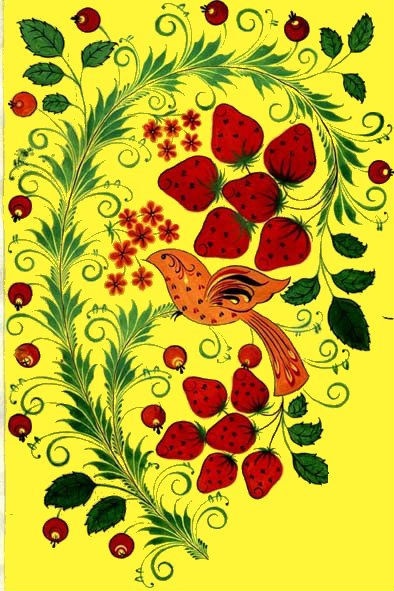 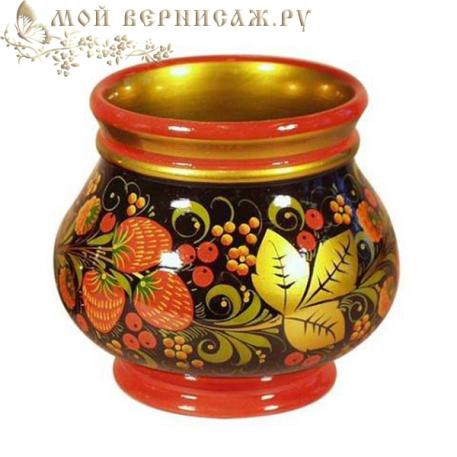 Хохлома́ — старинный русский народный промысел, родившийся в XVII веке в округе Нижнего Новгорода.
Хохлома представляет собой декоративную роспись деревянной посуды и мебели, выполненную красным, зелеными и золотистыми тонами по чёрному фону. На дерево при выполнении росписи наносится не золотой, а серебристо- оловянный порошок. После этого изделие покрывается специальным составом и три-четыре раза обрабатывается в печи, чем достигается медово-золотистый цвет, придающий лёгкой деревянной посуде эффект массивности.
Виды росписи
При "верховом" письме мастер наносит рисунок черной или красной краской на золотой или серебряный фон изделия. Здесь можно выделить три типа орнамента: - "травная" роспись; - роспись "под листок" или "под ягодку"; - роспись "пряник" или "рыжик". Разновидностью "фоновой" росписи является "Кудрина".
Роспись
Роспись выглядит ярко, несмотря на темный фон. Для создания рисунка используются такие краски как красная, жёлтая, оранжевая, немного зелёной и голубой. Также в росписи всегда присутствует золотой цвет. Традиционные элементы Хохломы — красные сочные ягоды рябины и земляники, цветы и ветки. Нередко встречаются птицы, рыбы и звери.
Ягоды рябины и земляники
Выделяют роспись «верховую» (когда по закрашенному серебристому фону наносят рисунок (криуль — основная линия композиции, на нее «насаживают» такие элементы как осочки, капельки, усики, завитки т. д.) красным и черным цветом) и «под фон» (сначала намечается контур орнамента, а потом заполняется чёрной краской фон, рисунок листа или цветочка остается золотым). Кроме того, существуют разнообразные виды орнаментов:
«пряник» — обычно внутри чашки или блюда геометрическая фигура — квадрат или ромб — украшенная травкой, ягодами, цветами;
«травка» — узор из крупных и мелких травинок;
«кудрина» — листья и цветы в виде золотых завитков на красном или чёрном фоне;
Травка, кудрина
Ягодки
Готовые изделия
Ресурсы
1)Шаблон презентации - сайт mirpps.ru
2) http://karat773.ru/post135001211/
3) http://www.khokhloma.ru/izdelie6.html
4) http://rospisi.narod.ru/hohloma.html
5)http://hhemeat.ucoz.ru/news/kakoj_kist_nuzhna_dlja_rospisi_pod_khokhlo 
6)http://artorbita.ru/tipy_rospisi/pic_hohloma/pic2.html 
7)http://artorbita.ru/tipy_rospisi/pic_hohloma/pic26.html 
8) http://lib.znate.ru/docs/index-57512.html
9) http://finsauna.ru/catalog/Razdel793/Id155954/
10) http://subscribe.ru/group/ukraina-bez-politiki/3983251/
11)http://www.liveinternet.ru/tags/%F5%EE%F5%EB%EE%EC%E0/page6.html
12) http://stranamasterov.ru/node/448433